THE IMMUNE SYSTEM
HOW DO BACTERIA MAKE YOU SICK AND KILL YOU?- Bacteria cause infection and disease by three main mechanisms:	1. By directly damaging cells with microbial enzymes	2. By producing toxins (poisons) that either target specific organs or 		which can have generalized systemic effects	3. By causing hypersensitivity (allergic) reactions
Pathogenicity is the ability of a microbe to cause disease.An infection is when an organism enters a host and multiplies.Disease is when an infection proceeds to cause some host cell 		function(s) to become impaired.
Primary pathogens are organisms that can cause disease in 	anyone, no matter what the health status of the 	individual.Opportunistic pathogens are organisms, which are often part of 	your natural flora, that cause disease when your 	resistance factors are compromised.Attenuated (modified live) pathogens are microbes that, through 	culturing in abnormal hosts, have decreased or lost their 	ability to cause disease; these are often used to make 	vaccines
VIRULENCE is the degree of a pathogen’s ability to cause 			disease; it is determined by a microbe’s 			invasiveness and toxigenicity.	(for example, extremely virulent organisms can cause death, 			mildly virulent organisms often lead to disease and 			avirulent organisms don’t cause disease and are 			often used to make vaccines)
To be pathogenic, a microbe must:A) enter the body at its proper portal of entry (through mucous 	membranes, skin or parenterally).B) enter the host with the proper infectious dose of microbes.C) possess means of adherence to the cells at the portal of entry.D) possess means of penetration of the host’s primary barriers 	and avoid host cell mechanisms.When these conditions are met, microbes can cause disease when they use 	enzymes to cause direct cell damage, when they secrete toxins, or 	when they produce allergic responses.
Portals of entryEach microbe must contact the proper cell type in a host in order to cause an infection which can lead to a disease.EarConjunctiva of the eyeNoseMouthPlacentaVaginaPenisUrethraBroken skinInsect biteAnus
SOME EXAMPLES OF ENZYMES USED BY Staphylococcus aureus, to penetrate and invade tissues, to cause disease, include:	A) Hyaluronidase hydrolyzes “tissue cement”	B) Coagulase (rabbit plasma) causes plasma to clot, depositing a 		fibrin wall around the microbes for protection	C) Hemolysins lyse red blood cells (beta hemolytic Staph and Strep)	D) Leukocidins destroy white blood cells	E) Staphylokinase causes blood clots to dissolve	F) DNAse breaks down the DNA found in pus
Ringworm fungi use the enzyme keratinase to digest the keratin 	protein in hair, skin and nails.
Toxins (poisons) are also used by many bacteria to damage the host and cause disease:A) EXOTOXINS are proteins secreted by microbes into their 	surroundings that can be produced by Gram positive or 	Gram negative cells and can travel throughout the body 	to affect target organs.
Neurotoxins are produced by:	Clostridium botulinum	Clostridium tetaniEnterotoxins are produced by:	Vibrio cholera	Staphylococcus aureus	E. coli (enteropathogenic)	SalmonellaRespiratory toxins are produced by:	Bordetella pertussis
Bordetella pertusis (whooping cough) bacteria, in the ciliary border of the cells lining the upper respiratory tract, produce an exotoxin that causes paralysis of the cilia and accumulation of mucus that sends the child into a coughing “fit”
Since exotoxins are proteins, they can be denatured and produce “toxoids.”  Toxoids are not toxic but they do stimulate  the production of the same antibodies that the actual toxin would produce.  Antibodies against a toxin are called antitoxins.	Ex: tetanus and diphtheria vaccines contain toxoids.
Harmful bacterial exotoxins can be denatured to produce harmless “toxoids” which, because they still contain the antigenic molecules (determinants) of the exotoxin, produce the same antibodies as the exotoxin would and can be used to vaccinate and protect patients.
Tetanus and diphtheria vaccines are toxoids, produced from denatured inactivated exotoxins produced by these bacteria.
B) ENDOTOXINS are produced by Gram negative bacteria and are 	liberated as the bacterial cells die. The lipopolysaccharide 	(LPS) portion of the Gram negative cell wall is the toxin 	and as the cells die and the cell walls disintegrate, the 	toxin is released.	Endotoxins are heat stable and therefore do not produce 		toxoids.	Fortunately, endotoxins are usually not as fatal as 			exotoxins, but 	they can cause fever, aches and 		fatigue and can result in producing shock , which 		can lead to death.
Finally, to be a successful parasite, a pathogen needs a portal of exit to escape from one host in order to enter new hosts.  These portals of exit include:	respiratory secretions	urine	feces	biological vectors	skin lesions	others
Portals of exitAll successful pathogens and parasites must escape from one host and infect another.
The study of detecting the spread of disease, monitoring the 	number of cases and where they occur and controlling the 	spread of disease is called epidemiology.Know who publishes the MMWR  and go to that site often 	(cdc.gov) to keep current in your knowledge of infectious 	disease.Understand the following terms used in epidemiology and medicine:	incubation period		prodromal period	disease period	convalescence period
Be able to differentiate what signs vs. symptoms are.Understand the following terms:	endemic	epidemic	pandemic	morbidity	mortality	vector	fomite	zoonoses
Some examples of zoonotic infections.
Know what insects transmit the following infectious diseases:	Lyme disease	Malaria	Rocky Mountain Spotted Fever	Epidemic typhus	Yellow Fever	Bubonic plague	Chaga’s disease	African Sleeping sickness	Encephalitis
The THREE GENERALIZED LINES OF DEFENSE that your body uses to prevent infectious disease.	1.  The first line of defense is the skin and mucous 			membranes and is nonspecific.	2. The second line of defense involves phagocytic white 		blood cells and is also nonspecific.	3. The third line of defense uses B and T lymphocytes and 		is specific.
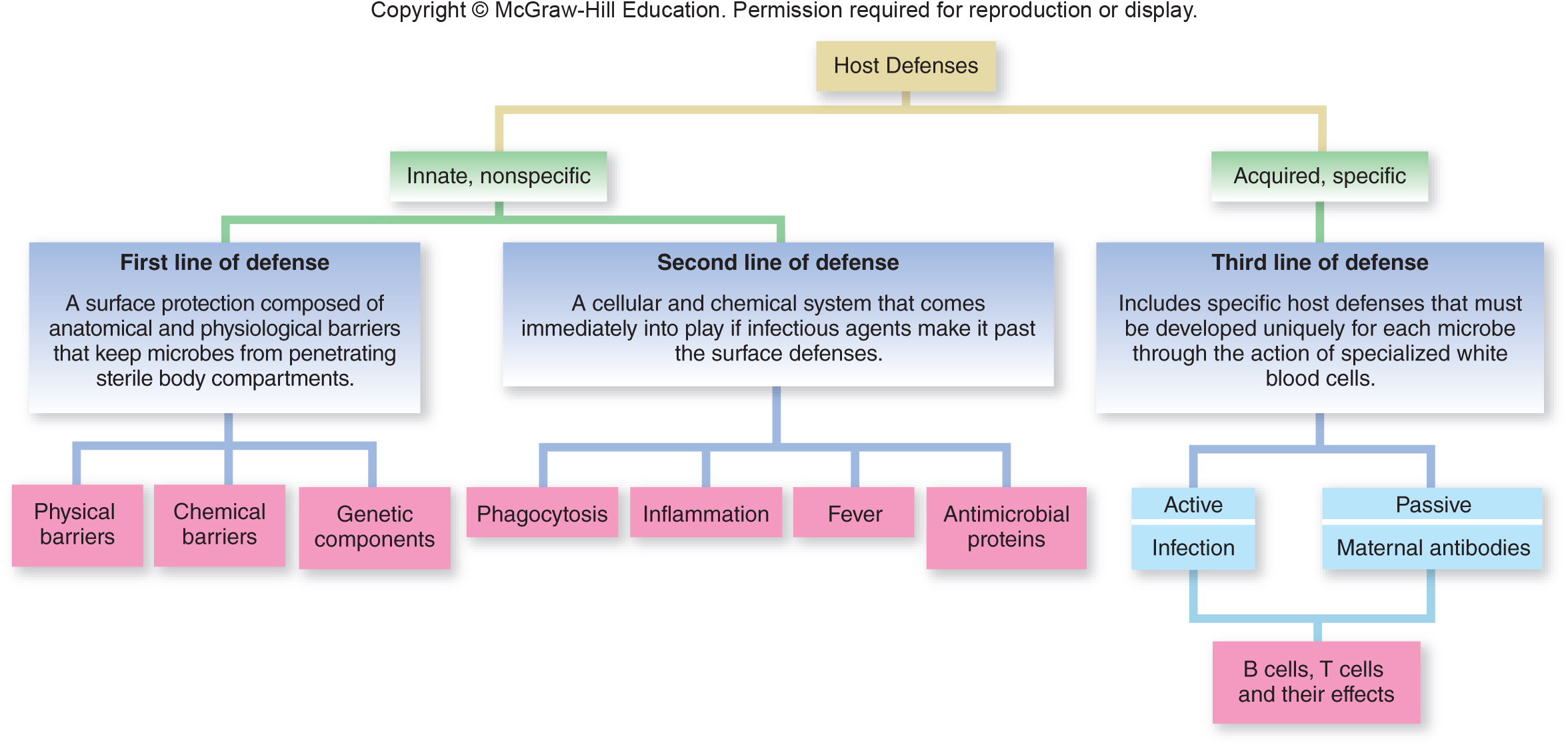 What are some of the predisposing conditions that make some people less resistant (more susceptible) to getting infectious diseases?	1. Stress, fatigue, anxiety, depression, sleep deprivation	2. Age	3. Poor nutrition, poor hygiene and poor quality housing	4. Occupational hazards
There are also some unique recognized forms or resistance that are interesting to note:	1.  Species resistance- why don’t you typically get many 			of the diseases other organisms get (zoonoses 			excluded)?		- why don’t you get canine distemper or bacterial viral 			infections, for instance?	2.  “Racial” resistance- why did the Indians of the Americas die 		out in such great numbers when the Europeans began 		exploring?	3.  Individual resistance- why doesn’t the exposure to the 		same pathogen result in the same outcome in 			every patient?		- not all HIV patients progress and develop AIDS
YOUR BODY’S DEFENSES USED TO PREVENT DISEASE
1. FIRST LINE OF DEFENSE	- Your skin and mucous membranes comprise your first line of 		defense	- this defense is nonspecific, trying to protect you from all invading 		antigens
Your SKIN and MUCOUS MEMBRANES are your immune system’s first line of defense.  Only the epidermis and extensions from openings of the epidermis have a normal flora; the dermis and everything internal to it are typically sterile.
A) SKIN (a physical, chemical and biological barrier)	- the skin is normally an impermeable barrier to microbes	- sweat contains lysozymes, which can kill bacteria	- dry skin (more acidic) inhibits the growth of bacteria and fungi	- moist skin has a more neutral pH, which encourages bacterial 		growth	-  salts secreted in sweat are inhibitory to many bacteria		Halophiles (S. epidermidis and S. aureus) have no problem 		living in that environment
- fatty acids contained in sebum are inhibitory to many bacteria and 		fungi	- your natural microbial flora consists of harmless bacteria, fungi and 		protozoa, which compete with pathogens for the 			environment on which they live		* therefore your microbial flora is a part of your immune 			system, upsetting the normal microbial balance 			can increase rates of infection		* without a normal microbial flora, the immune system 			doesn’t develop normally	- some microbes, even with all these physical, chemical and 			biological barriers, do get through the first line of defense.	- microbes can enter through hair follicles, sweat glands, cuts and 		abrasions
B) MUCOUS MEMBRANES	- the epithelial cells of your mucous membranes secrete mucus, 		which serves to trap microbes and prevents the dehydration 		of the linings of various organs	- mucus often contains lysozymes and other enzymes that attack 		microbes	- each body part lined with mucous membranes has its own normal 		microbial flora and other mechanisms to prevent the 		growth of unwanted pathogens
Mucous membrane lined organs are covered by glistening mucus which, when kept moist, helps to prevent pathogens from causing disease.
STERILE BODY PARTS	brain and nervous system	spinal cord and CSF	muscles, bones and sinuses	glands, liver, lungs	kidneys, ureters, bladder	heart and circulatory system (blood)	middle and inner ear	internal contents of your eyes
Your entire nervous system is supposed to be sterile, as is your skeletal system of bones, tendons and ligaments.
Your muscles are sterile as are the sinuses in your skull.
Your liver is sterile.Your lower respiratory tract (bronchi, bronchioles, alveoli) are sterile.  Your upper respiratory tract (from the trachea up to your nostrils) has a normal flora.
Your urinary system from the kidneys to the ureters, urinary bladder and urethra are sterile, except for the distal urethra.  The glands of your body are sterile.
Your circulatory system (arteries, veins, capillaries, your heart and blood) are all supposed to be sterile.
Your middle and inner ear are sterile as are the internal contents of your eyes.
SOME SPECIFIC DEFENSES USED BY ORGANS SYSTEMS OF YOUR 	BODY and infectious diseases common to each system:	- SKIN	The skin’s normal flora consists of Staphylococcus epidermidis,	Candida albicans, Micrococcus luteus, Corynebacterium spp.
MOUTH	- desquamation of the oral lining results in the loss of many oral 			bacteria; saliva flushes bacteria into the stomach acid, 			which kills them	- Approximately 400 different species have been found in the oral 			flora of humans
[Speaker Notes: Dental caries: Streptococcus mutans]
EYES	- tears contain lysozymes and help to flush bacteria over the ocular 			surface into the nasolacrimal ducts
[Speaker Notes: Conjunctivitis: also known as pinkeye: eye infection (Disease of the eyes)]
- RESPIRATORY SYSTEM	- The lower respiratory tract should have no normal flora.		- nasopharynx mucus contains lysozymes and traps bacteria 			before microbes enter the lungs; the CILIARY 			ESCALATOR moves trapped microbes to the 				pharynx where they are swallowed and end up in 			the stomach	- Staphylococcus epidermidis and alpha hemolytic Streptococci are a 		part of the normal upper respiratory flora.  Staph aureus 		can also be found in carriers.
To protect the lower respiratory tract from infection, the upper respiratory cells are lined with cilia and mucus.  The mucus traps small inhaled particles and the cells use their cilia to move the particles, like bacteria, viruses and pollen up by what is referred to as the “ciliary” escalator.
Aerosol spread of infections of the respiratory tract can occur when people	TALK, SNEEZE, LAUGH, or COUGHAerosol spread of infections can also arise from inanimate objects:		Air conditioners		Grocery mist sprayers		Dental drills		Bubbles arising from water and bursting
- GASTROINTESTINAL SYSTEM	- There are few bacteria in your stomach due to the acidic pH.	- Lactobacillus acidophilus and other spp. do survive the passage 		through the stomach.	- Intestinal bacteria are called “enteric” bacteria and some estimate 		that the huge numbers of harmless and beneficial bacteria 		in the flora help to keep the numbers of harmful bacteria 		low in your small and large intestines.	- Read about the suspected link between your gut bacteria and your 		immune system’s health: 		http://www.sciencedaily.com/releases/2012/06/120621130643.htm
Bacteria, like Lactobacillus spp. and Helicobacter pylori can live in the stomach acid.
NERVOUS SYSTEM	- The nervous system is normally sterile.  CSF is sterile.
- GENITOURINARY SYSTEM	- urine is sterile in the kidneys, ureters, urinary bladder and upper 		urethra	- the normal vaginal flora before puberty and after menopause is 		more like the skin and colon, with a pH more near neutral 		and contains Staphylococci, Streptococci , diphtheroids and 		other species	- During ovarian activity, the pH in the vaginal environment is near 5 		and the flora consists of Lactobacillus spp., Candida 			albicans, Enterococcus and Corynebacterium species	- Give 2 reasons why women typically get more UTI’s than men.
Urine is sterile in the kidneys, ureters, urinary bladder and upper urethra.
Reproductive organs
The ovaries, oviducts, uterus and cervix are sterile; the vagina has a normal flora which fluctuates thru a woman’s life.
The testes, epididymis, vas deferens, prostate and other male reproductive glands are all sterile.
Particularly important to pregnant women are a group of 	infectious diseases that can affect them and their unborn 	or newborn children.	- this group of organisms is given the acronym STORCH 		(or TORCH)
The blood of the mother and the blood of the fetus do no mix.  Nutrients, wastes, and gases, as well as toxins, drugs and some microbes pass through the placenta by diffusion and other processes.  The unborn child is sterile and here is seen in its sterile amniotic sac.
A) Syphilis	- still born if pregnant during the 1° or 2° stages	- congenital syphilis if pregnant during latent stage 			which if untreated can lead to death of the 			newborn
B) Toxoplasmosis	- can lead to mental retardation, eye damage and hearing 		loss
C) OTHER	Neisseria gonorrhoeae: neonatal blindness, blood and 		joint infections	Listeria monocytogenes:		1st and 2nd trimesters – stillborn		3rd trimester – premature birth and infection
Leptospira interrogans: congenital lepto or death	HIV: infection  death	Hepatitis B: chronic hepatitis  cirrhosis  liver cancer	Cytomegalovirus: mental retardation		Borrelia burgdorferi: stillborn	Candida albicans: thrush
Varicella-Herpes Zoster: complications in fetal 				development is in first 20 weeks of 				pregnancy	Streptococcus pyogenes (Group A): scarlet and rheumatic 			fever	Streptococcus agalactiae (Group B): life threatening 			blood infections and meningitis
D) Rubella (German measles): during the first trimester 			can result in mental retardation, cataracts, 			deafness and heart defects	E) Chlamydia: neonatal blindness	F) Herpes: can be fatal in the newborn
SECOND LINE OF DEFENSE- primarily consists of phagocytic white blood cells that attack antigens that got through the first line of defense- it is a non specific line of defense, trying to rid the body of any antigen that enters
Your immune system’s second line of defense consist of the phagocytic leukocytes (WBC’s) and several other non-specific host defenses against antigens.
What makes up your blood?
Whole blood is composed of:

Blood cells suspended in plasma

Plasma:  clear, yellowish fluid

Serum:  
The  same as plasma, except it contains no clotting factors
Used in immune testing and therapy
The fluid collected from unclotted blood is called plasma.
The fluid collected from clotted blood is called serum.
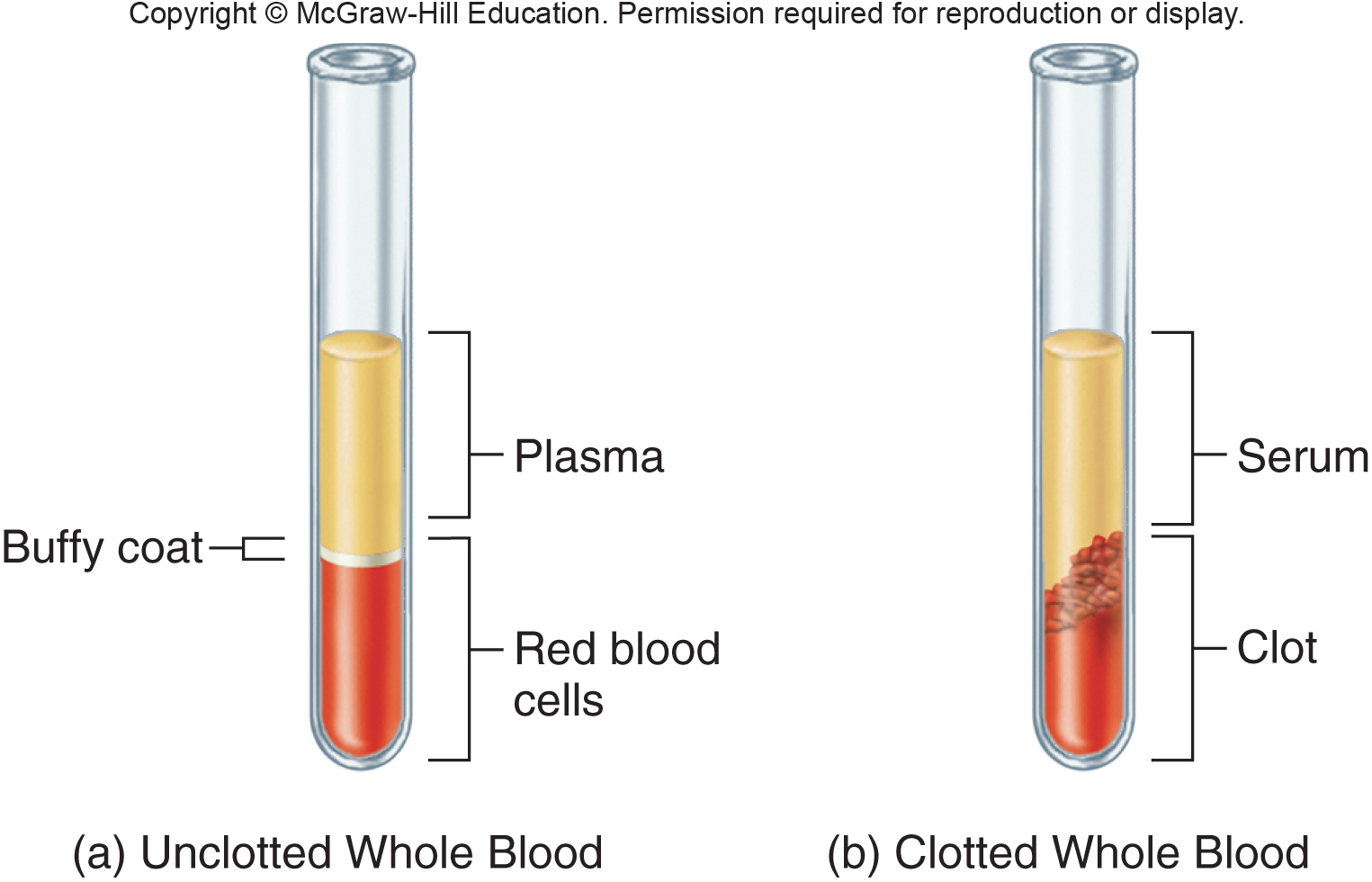 WHICH TUBE WOULD YOU USE TO COLLECT A BLOOD PLASMA SAMPLE?
Red top tubes contain no chemicals.
Lavender top tubes contain the anti-coagulant EDTA.
[Speaker Notes: purple]
The lavender top tube’s EDTA prevents the blood in the collection tube from clotting, allowing the medical technologist to obtain plasma from the tube for various lab tests.
Blood cells:	- Red Blood Cells (Erythrocytes) 	- Platelets (Thrombocytes)	- White Blood Cells (Leukocytes)
There are 2 groups of leukocytes:	A) GRANULOCYTES (polymorphonuclear leukocytes)		NEUTROPHILS* – highly phagocytic that accumulate early in 			an infection; they typically are the most numerous 			leukocyte		EOSINOPHILS* - weakly phagocytic; commonly rise in 			numbers due to worm and fungus infestations and 			with allergies			BASOPHILS – not phagocytic; release histamines and other 			chemicals during allergic responses		* = 2nd line of defense phagocytic leukocyte
A neutrophil is a second line of defense cell.
An eosinophil is a second line of defense cell.
A basophil is not part of the second line of defense, and these leukocytes do not phagocytize.
B) AGRANULOCYTES (mononuclear leukocytes)		MONOCYTES* are highly phagocytic cells, which when they 			leave the blood and enter tissues are called 				MACROPHAGES* (these commonly rise in numbers 			during the later stages of an infection and are 			antigen presenting cells to the third line of defense		LYMPHOCYTES – are not phagocytic and are a part of the 			third line of defense.			- B lymphocytes make antibodies			- T lymphocytes are responsible for cell mediated 				immunity
A monocyte; these are called macrophages when they leave the circulatory system and enter the body’s tissues.  These cells are a part of the second line of defense.
A lymphocyte is a third line of defense cell when it is a B or T lymphocyte.  Natural killer lymphocytes are part of the second line of defense.
Inflammation (rubor{redness}, calor{heat}, dolor{pain} and tumor{swelling}) involves cells of the second line of defense.	- redness, heat, pain and swelling are the signs and symptoms 		associated with the inflammatory response of the body.	- initially during inflammation, neutrophils arrive to attack foreign 		antigens that broke through the first line of defense; near 		the resolution of the inflammation, macrophages remove 		the remaining antigens and dead cells.
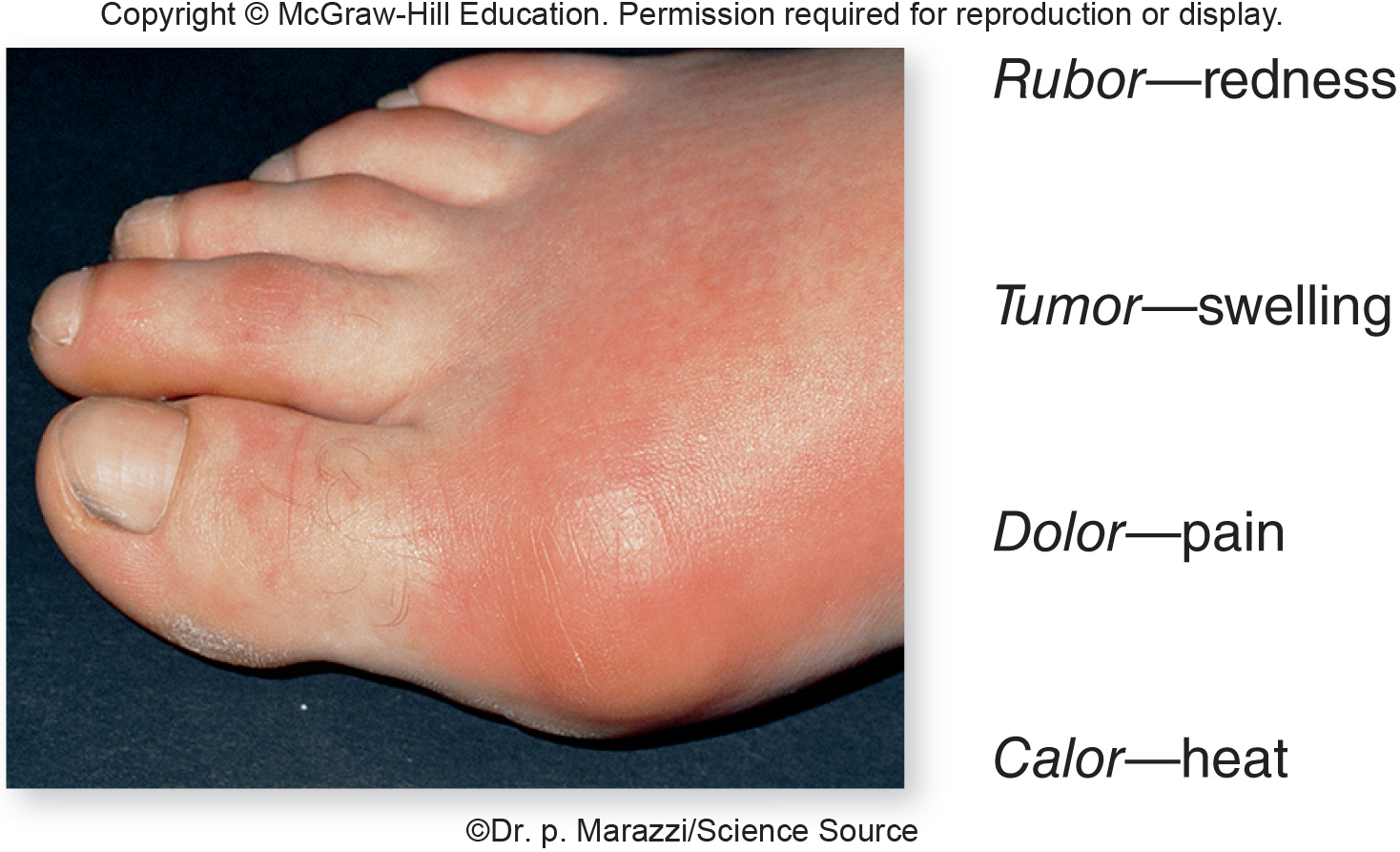 FEVER	- there are many causes of fever that have nothing to do 		with an infection	- fevers due to infection typically are associated with 		Gram negative bacteria releasing endotoxins 		when the bacteria are phagocytized by 			macrophages	- fevers rarely kill pathogenic microbes; fevers may slow 		down the growth of some microbes and increase 		the speed at which macrophages work
Fever, due to infection, is often due to macrophages phagocytizing gram negative bacteria.  The bacteria release their LPS layer endotoxins which cause the macrophage to release pyrogenic chemicals (interleukin-1) into the blood.  These pyrogens circulate to the hypothalamus of your brain and reset your body’s temperature thermostat, raising your body’s temperature.
INTERFERON	- interferon proteins are produced by cells of your body 		that have been attacked by viruses	- these proteins circulate and warn neighboring cells of 		the body that a virus is around, this allows these 		neighboring cells to produce anti-viral proteins	- interferon is species specific but not virus specific 			(therefore you can only use human interferon, not 			interferon from other animals)	- stimulates natural killer cells	- is used today to treat some cancers, hepatitis C and 		multiple sclerosis
INTERFERON is like the “Paul Revere” of your immune system, warning neighboring cells that the cell producing the interferon has been attacked by a virus!!!
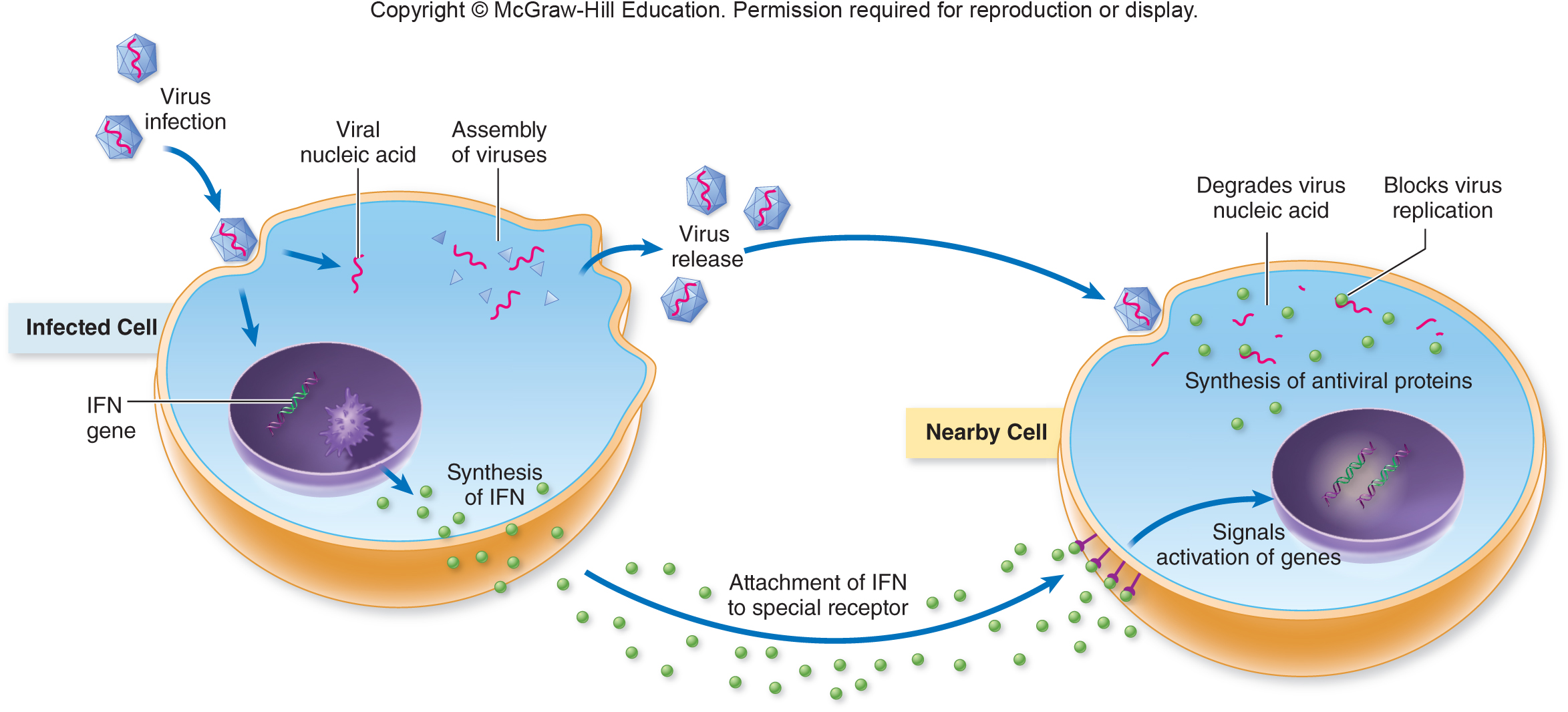 Beta interferon is a protein which is found in minute quantities in living organisms.  How do you think they make enough pharmaceutical interferon for patients to use?
NATURAL KILLER CELLS	- lymphocytes that are a part of the second line of 			defense since they are not specific for one antigen	- they generally target cancerous cells and virally infected 		cells of the body	- NKC’s use enzymes to destroy these abnormal cells
Natural Killer cells are non-specific lymphocytes, placing them in the 2nd line of defense.
THIRD LINE OF DEFENSE
There are two categories of lymphocytes, each which develop 	from stem cells in your bone marrow and which then 	mature as they disperse in the blood and lymphatic 	tissues; where each cell differentiates and matures 	determines the type of lymphocyte that it will become.
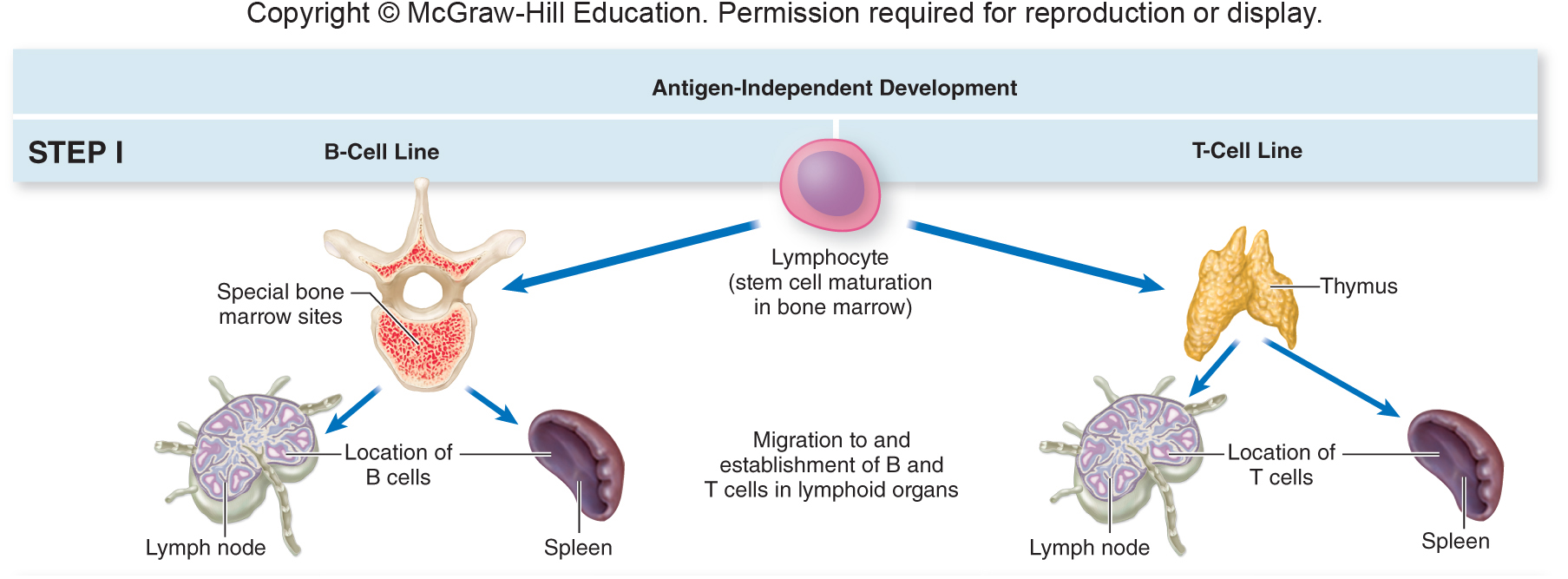 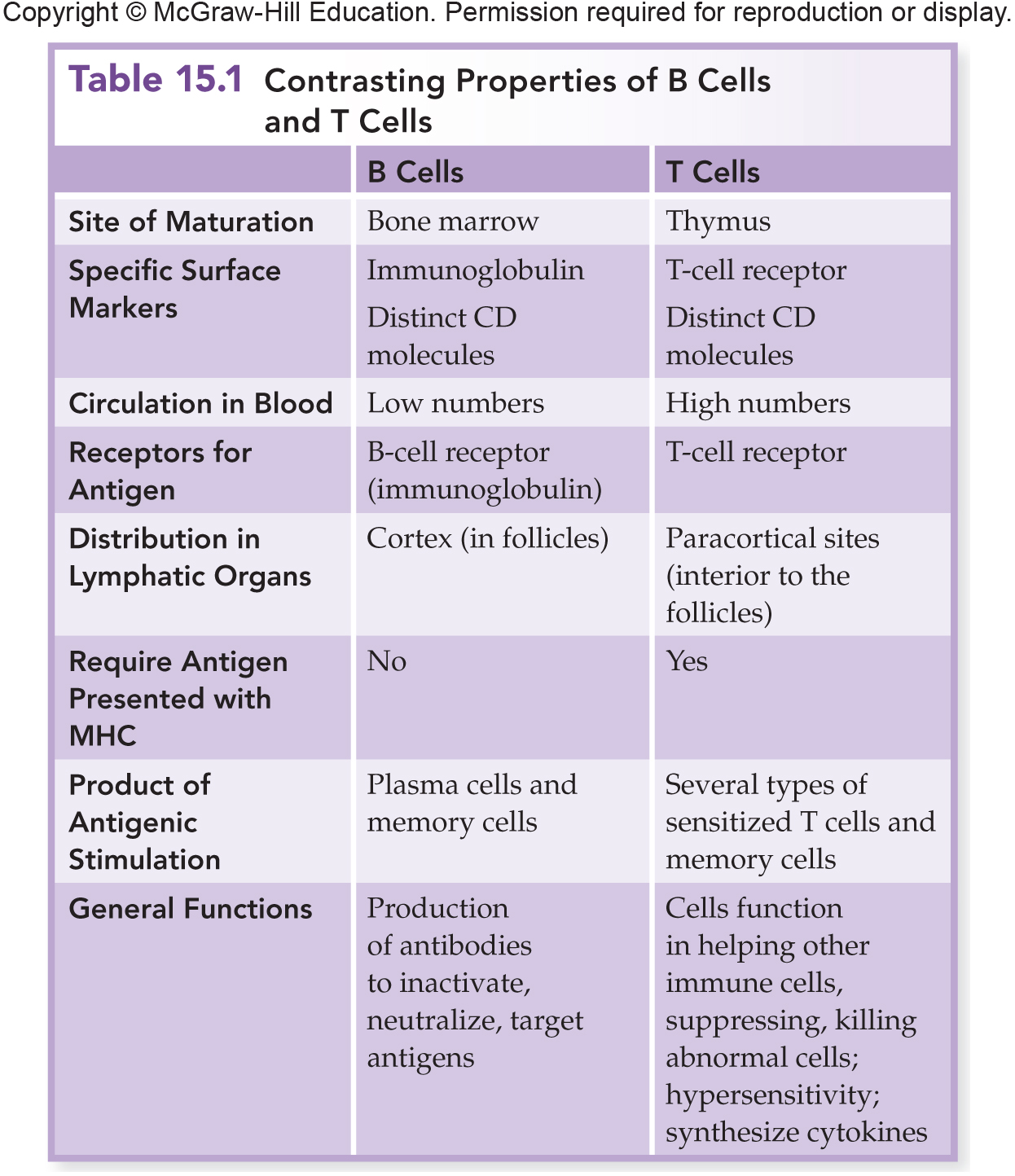 A) HUMORAL IMMUNITY	- B lymphocytes are responsible for “humoral” immunity	- Humoral immunity involves the use of antibodies	- B lymphocytes differentiate and mature in the bone marrow	- Antibodies (= immunoglobulins) are produced on the B cell surface 		and are then carried through the body in the blood	- Antibodies are most effective against extracellular pathogens 		(bacteria and viruses) as well as toxins
All blood cells arise from precursor stem cells in the bone marrow; B lymphocytes continue to differentiate and mature there.  Where do T lymphocytes differentiate and mature?
[Speaker Notes: Thymus]
There are 5 types of Antibodies (Immunoglobulins or Ig’s)	IgM: 		- typically this is the first antibody produced after an antigen 			is detected in the body; rising IgM antibodies 			typically mean an infection is current.	IgG: 		- make up about 80% of the circulating antibodies		- these antibodies pass through the placenta from mother 			to fetus		- IgG antibodies rise in titer after IgM antibodies		- this is your main humoral defense against extracellular 			bacteria and viruses as well as against toxins
Antibodies are “Y” shaped proteins, which can occur singly, in dimers (IgA) or in pentamers (IgM).
IgA:		- the main immunoglobulin of mucus (saliva, tears, semen, 			intestinal mucus, etc.)		- COLOSTRUM milk contains massive amounts of IgA  to 			help protect the newborn from enteric pathogens	IgD:		- few in number and not totally understood at this time	IgE:		- the “hypersensitivity” immunoglobulin		- responsible for Type 1 (immediate) hypersensitivities 		- leads to allergies and asthma		- signs and symptoms arise rapidly and can result in shock 			and death
What antibodies are transferred to the newborn during its first 2-5 days of being fed breast milk, in colostrum?
All mammals require colostrum for good neonatal health, which provides IgA antibodies from the mother.
Allergens which can lead to a type 1 hypersensitivity(IgE).
Common type 1 hypersensitivity (IgE) signs and symptoms begin with watery eyes, runny nose and an itchy throat.
Type 1 hypersensitivities (IgE) can lead to anaphylactic shock and death.
Many patients with severe type 1 (IgE) hypersensitivity reactions must carry an Epipen (epinephrine) on them to prevent anaphylaxis and shock when encountering their dangerous allergen.
A typical antibody structure.
Antibodies are specific for only one antigen.  The different order of amino acids in each antigen binding site (ABS) of different antibodies gives each ABS the ability to recognize the shape of only one antigen.
Antigenic cells have chemical markers, known as epitopes, which are what specifically combine with antibodies; the antibody doesn’t recognize the entire pathogen as foreign, it recognizes these chemical markers which fit into the antigen binding site of the antibody.
THERE ARE 2 TYPES OF B LYMPHOCYTES
 plasma cells and memory cells, both of which reside in your lymph nodes, spleen and other lymphoid tissues of your body.
Memory B cells: are long lived and transform to produce more 			plasma cells upon each re-exposure to the 			specific antigen that they target.Plasma B cells: are short lived and secrete antibodies from their 			surface.
ANTIBODIES work to eliminate antigens in several ways:	A) AGGLUTINATION (clumping of antigens)	B) OPSONIZATION (coating antigens to make them more delicious to 				macrophages )		C) NEUTRALIZATION (coating antigens to block their attachment 				sites)	D) COMPLEMENT FIXATION (antibodies attach to bacteria and form 					holes in their cell walls resulting 					in bacterial cell lysis)
Antibodies do not phagocytize antigens, since antibodies are only proteins, they are not cells.  One method that antibodies use to attack antigens is to clump (agglutinate) the antigens together which makes it easier for macrophages to phagocytize the antigens.
Another method antibodies use to destroy antigens is by opsonization where antigens covered by antibodies are highly desirable to macrophages.  Antigens covered by antibodies are more likely to be phagocytized than antigens without antibodies covering them.
Antibodies can also neutralize viruses and toxins so that they can no longer attach to the cell structures the are require to attach to.  Once covered by antibodies, the antigenic particles are then opsonized.
Bacteria, when attacked by antibodies, can attract cellular proteins called compliment proteins.  These proteins attach to the antigenic cells and create a doughnut hole in the cell membrane which results in cell lysis.
THERE ARE GENERALLY 2 WAYS YOU CAN OBTAIN ANTIBODIES	Active Immunity		- this happens when the host is exposed the antigen directly 			and makes their own antibodies		- Natural active immunity occurs when you get sick		- Artificial active immunity occurs through vaccination		- developing antibodies can take weeks to develop proper 			antibody titers (levels)		- this type of immunity is ANAMNESTIC, SPECIFIC and 			TOLERANT
A vaccine is typically made of:	Dead pathogens	Attenuated (modified live) pathogens	Toxoids (denatured exotoxins)	Genetically engineered subunits of pathogens (epitopes)
In children, mothers donated antibodies (passive immunity) 	usually last for up to 6 months; therefore, many 	childhood vaccines start at 2 months, to allow time for 	antibody titers (levels) to rise to protective levels.
CHILDHOOD VACCINES (ages 0-6 years)	HepB: hepatitis B	Rota: rotavirus diarrhea	DTaP: diphtheria, pertussis, tetanus	Hib: Haemophilus influenzae type B childhood meningitis	PCV: Pneumococcal vaccine for Strep pneumoniae	TIV: trivalent inactivated influenza vaccine	MMR: mumps, measles, rubella	Varicella: chicken pox	Hep A: hepatitis A	MCV4: meningococcal vaccine for Neisseria meningitidis	IPV: inactivated polio vaccine
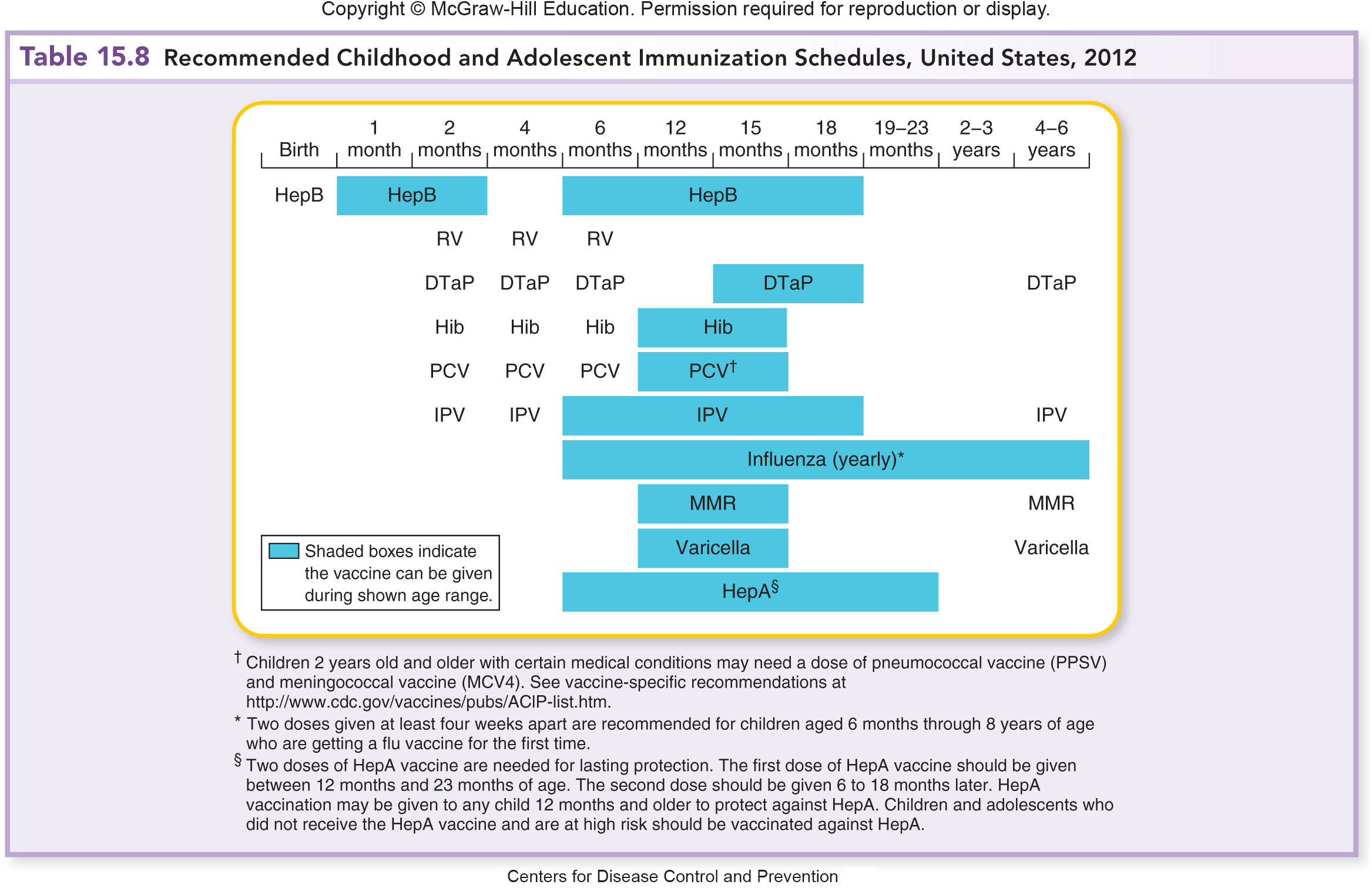 WHAT ARE SOME OF THE REASONS PARENTS GIVE WHEN THEY CHOOSE NOT TO HAVE THEIR CHILDREN VACCINATED?
7-18 years of age	Tdap: tetanus, pertussis, diphtheria	HPV: human papilloma virus (genital warts)	MCV4Age 19 and over	Td: tetanus, diphtheria	Pneumococcal (polysaccharide): Strep pneumoniae 	TIV	Zoster: shinglesContraindicated in pregnant women	MMR, Varicella, ZosterVaccines for travel- consult the CDC website and your doctor; get vaccinated 			at least one month before the trip
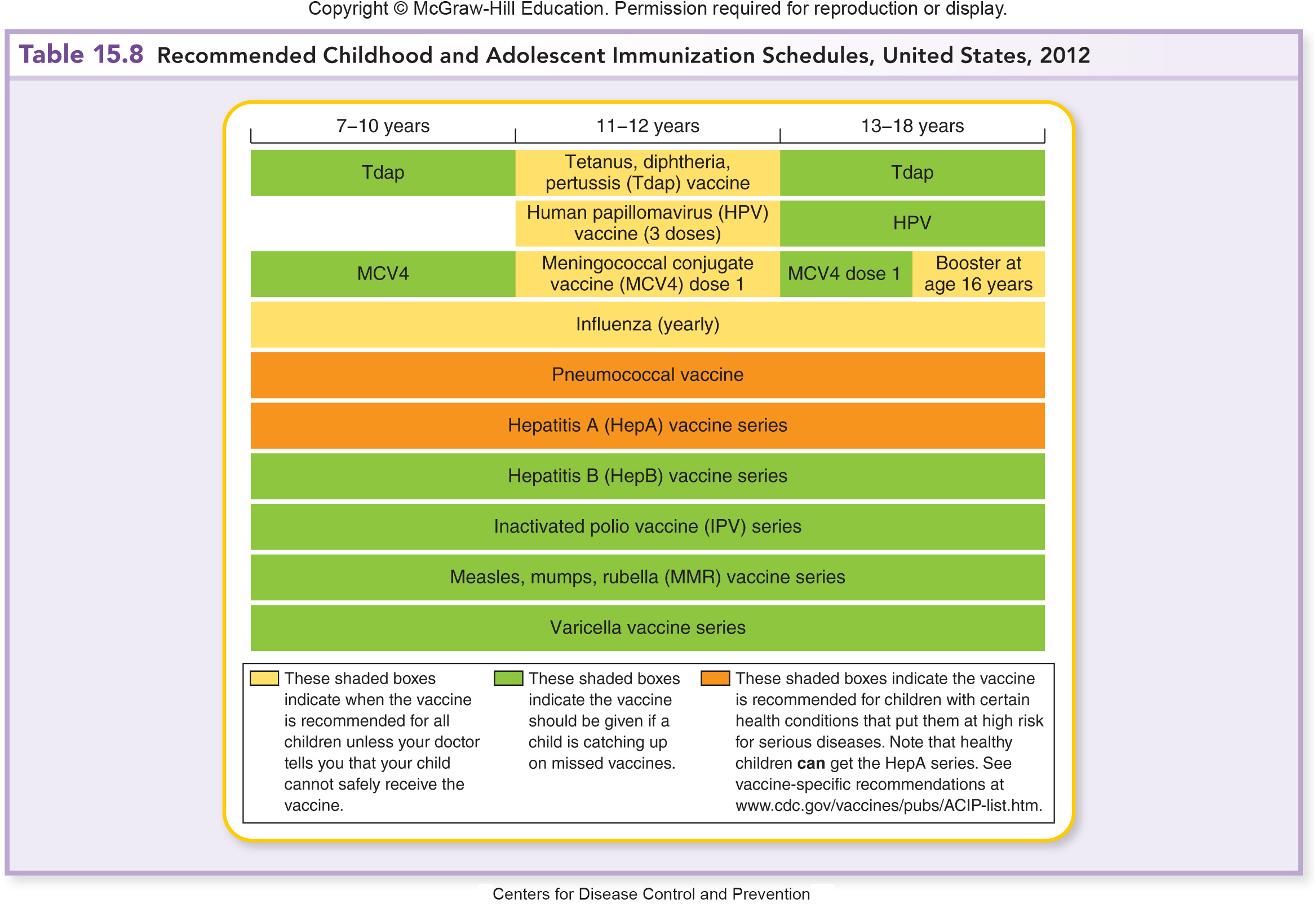 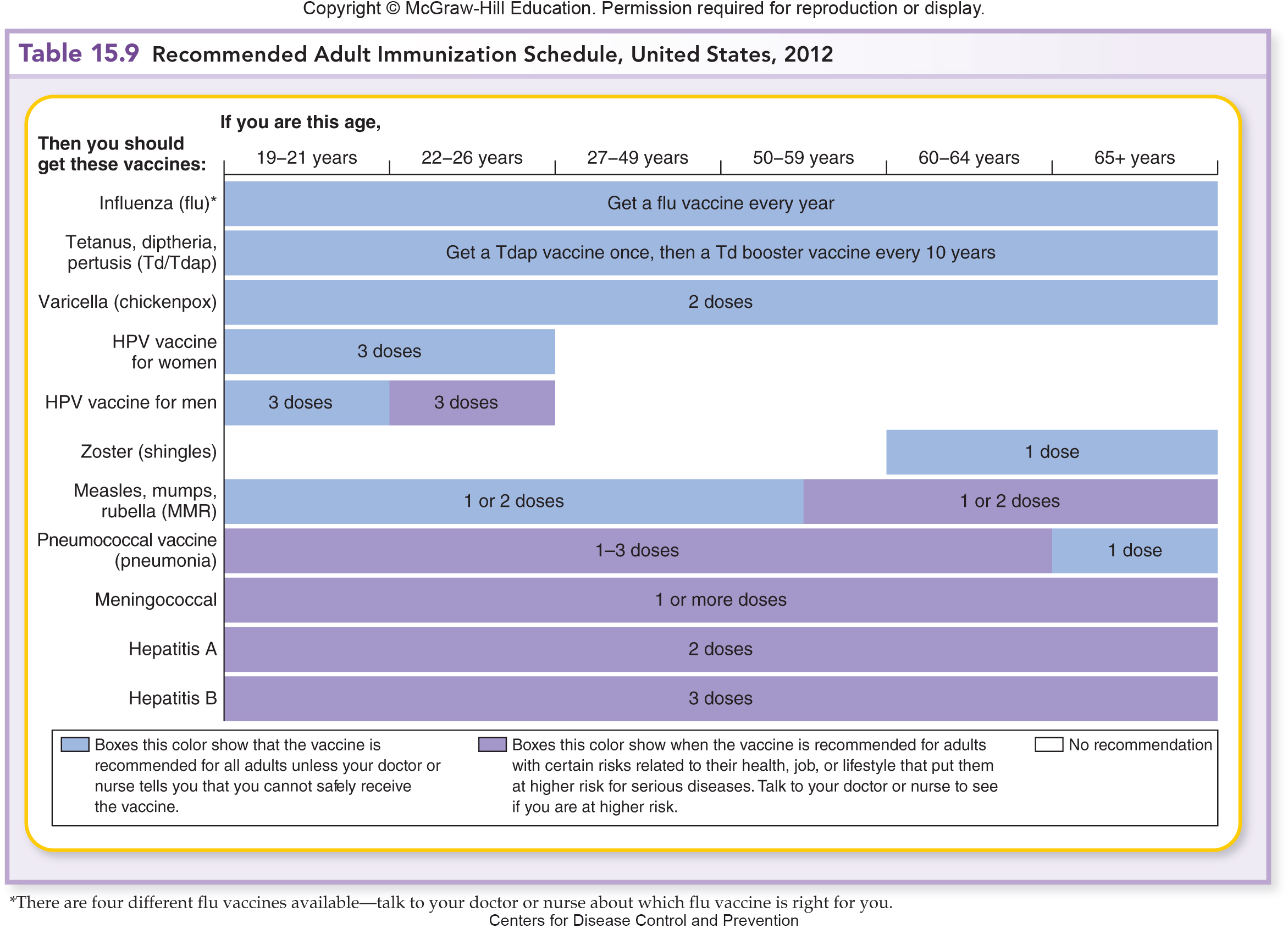 Passive Immunity	- this is when you get antibodies donated by an animal or 			person who has had the disease	- this provides IMMEDIATE immunity	- this type of immunity is temporary; no memory cells exist 			to make more antibodies	- Natural Passive immunity: IgA colostrum from mom and 						IgG transplacental 						transfer from mom	- Artificial Passive immunity: donated antiserum (serum 						with antibodies: gamma 						globulin, antitoxin and 					antivenom are all 						antisera)
Antiserum is serum with high concentrations of antibodies, made by a donor animal or person who has had the disease or who has been hyper sensitized through repeated low dose injections of the antigen over time.   Gamma globulin shots, antitoxin (tetanus antitoxin) and rabies antiserum are all examples of antisera.
Snake antivenom (antivenin) is an antiserum, serum with antibodies to a specific snake venom.
Active immunity can be either natural (when you get a disease) or artificial (when you get vaccinated to prevent a disease).  In either case you develop your own antibodies.Passive immunity can be either natural (colostrum and IgG transplacental antibodies) or artificial (receiving antiserum).  In these cases you do not develop your own antibodies.
B. CELLULAR IMMUNITY
Immunity from T lymphocytes	- more efficient against intracellular pathogens, protozoa, helminths 		and fungal infections	- T lymphocytes come from bone marrow stem cells that 			differentiate and mature in the THYMUS gland	- T cells have antigen specific T cell receptors	- T cells are the most numerous lymphocytes in the general 			circulation
[Speaker Notes: CD4 or CD8 coreceptor
CD4: binds to MHC class II molecules
CD8:  found on cytotoxic T cells and binds MHC class I molecules]
T lymphocytes differentiate and mature in the thymus gland.
T lymphocytes are specific for a particular antigenic cell due to T cell receptors attached to the surface of the T cell.  Just like antibodies, these receptors are made of proteins and have a variable amino acid region, but they do not detach from the T cell.
Each cell has chemical markers, called epitopes, which are what T cell receptors specifically target when attacking an antigen.
There are 2 broad groups of T lymphocytes:		CD4:  Helper T cells		- the first to arrive and reject foreign tissue transplants		- HIV prefers to invade T helper cells		- Helper T cells stimulate B cells to make antibodies	           Delayed Hypersensitivity T cells		- responsible for delayed hypersensitivites: red, itchy and 			swollen skin several hours to days after exposure 			to the antigen (Type 4 allergy)		- Tuberculin (PPD) skin test is based on a delayed allergic 			response		- Poison ivy, cosmetic allergies, contact dermatitis
HIV  binds specifically to cell surface molecular receptors of the T lymphocyte.
Helper T cells stimulate B cells to make antibodies against antigens.
Type 4 delayed hypersensitivity due to delayed hypersensitivity T cells.
The tuberculin skin test relies upon delayed hypersensitivity T cells to cause the delayed response (redness and swelling) which are measured 48-72 hours after the intradermal PPD injection.
The TB skin test must be “read” or measured 48-72 hours after the injection to properly interpret the results.
Intradermal injection of PPD.
Why is the United States one of the few countries that does not vaccinate with the Bacille Calmette Guerin (BCG) vaccine to prevent TB?
CD8:  Cytotoxic  T cells		- antiviral and anticancer cells that are attracted to cells 			tagged by helper T cells to cause the death of the 			foreign cells		- chemicals released from cytotoxic T cells lyse the foreign 			cells	           Suppressor T cells		- regulate immune system homeostasis		- suppress activity of other immune cells when necessary
Cytotoxic T lymphocytes attack cells marked by T helper cells as foreign (cancer cells, virally infected cells, foreign tissues and organs).  The cytotoxic t cell releases perforin proteins to destroy the cell.
There are many interrelationships between all aspects of your immune system, providing a complex web of communication.	For example: macrophages are also Antigen Presenting Cells to the 			3rd line of defense
SEROLOGIC TESTING
Serology is the study of blood serum and the antibodies and antigens which may be present in blood serum.Today, other fluids, like semen, saliva, CSF, can also be analyzed for the presence of antibodies and antigens.The presence of antibodies and antigens within these tested samples indicates exposure to an antigen, such as a bacterium, virus, protozoan or fungus.
In serologic tests, we are looking for antigen-antibody interactions which indicate the exposure to a pathogen.In all serologic tests, we want to have good specificity and good sensitivity.
With test specificity, we are looking for a test that will only detect the antigen or antibody that we are trying to diagnose and no closely related antigens or antibodies.Serologic tests that have poor test specificity have high rates of false positive results.
With test sensitivity, we are looking for tests that can detect even the tiniest traces of antibody or antigen within the patient.Serologic tests with poor test sensitivity have high rates of false negative results.
AGGLUTINATION TESTSCOMPLEMENT FIXATION TESTSELISA TESTSFLUORESCENT ANTIBODY TESTS
KNOW about the ELISA test!!!Enzyme Linked ImmunoSorbent Assay test
ELISA testred dots = antigen (disease) being tested for yellow antibodies = antibodies from a patient positive for the infection being tested forblue asterisked antibodies = enzyme linked antibodies that attach to the antibody being test for in the patients serumsubstrate = the enzymes substrate; if the entire series of antibodies have attached (absorbed) to the well, then the enzyme linked antibody will cause the substrate to change colors and reveal a positive test result
Common Questions about HIV Testinghttp://www.youtube.com/watch?v=hjDPCoj4ElA&feature=related
PACKET 5 LEARNING OBJECTIVES1.  Be able to differentiate between the words pathogen, infection, disease and virulence.2.  Explain the difference between primary, opportunistic and attenuated pathogens.3.  Be able to explain what has to happen for any microbe to infect a host and cause disease.4.  Be able to distinguish between exotoxins and endotoxins; be able to give examples of how toxoids and 	antitoxins work.5.  Be able to distinguish between your immune system’s three lines of defense against antigenic attack.6.  Explain what conditions reduce a person’s resistance to pathogenic disease.7.  Explain what is meant by the terms: “individual”, “racial” and “species” resistance to disease.8.  Be able to list the parts of the human body that are supposed to be sterile.9.  For the parts of the body with a normal microbial flora, explain the mechanisms that limit infections for each 	of those body parts.10.  Review each of the pathogenic microbes, mentioned by organ systems in the packet, and cross reference 	them in the 	Pathogens handbook to know common names, scientific names, type of microbe, 	mode of transmission, signs and symptoms, vaccines and other unique characteristics of each 	pathogen.11.  Explain what organisms are classified as STORCH and why they have that designation.12.  Be able to explain the different components of your blood and differentiate the different leukocytes.13.  Relate how inflammation, fevers, interferon and natural killer cells are classified as a part of your immune 	system’s second line of defense.14.  Be able to differentiate between the immune system’s third line humoral and cellular immunity.
15.  Be able to draw the parts of an antibody, know about the five different types of antibodies and explain 	how antibodies work to fight antigens.16.  Be able to name the ways you acquire immunity naturally and artificially.17.  Differentiate between the various kinds of vaccinations and be able to explain what vaccines are needed by 	people of different ages.18.  BE able to differentiate between the different types of T lymphocytes and explain the relationship between  	T cells, B cells and macrophages.19.  Define serology and give examples of what types of samples can be used in serologic testing.20.  Differentiate between the concepts of serologic test specificity and test sensitivity.21.  Be able to explain how ELISA testing works to identify a patient with HIV.
CONGRATULATIONS, you have completed the last lecture for the course. 